Окружающий мир 1 классУМК «Школа 2100»
Тема: Ты – школьник.
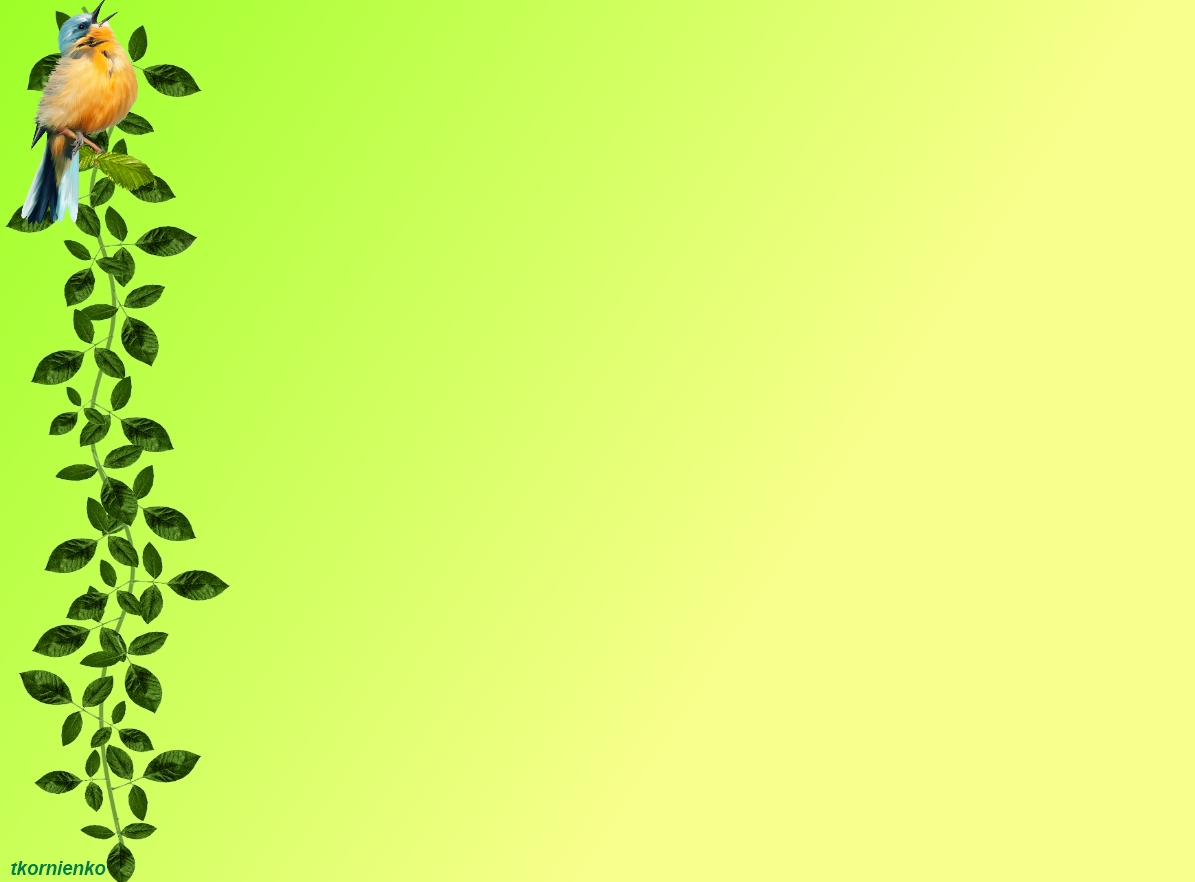 Гость из другой страны.
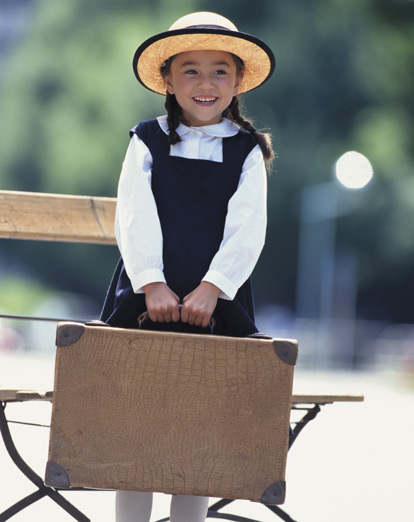 Что такое школа?
Как мы будем учиться?
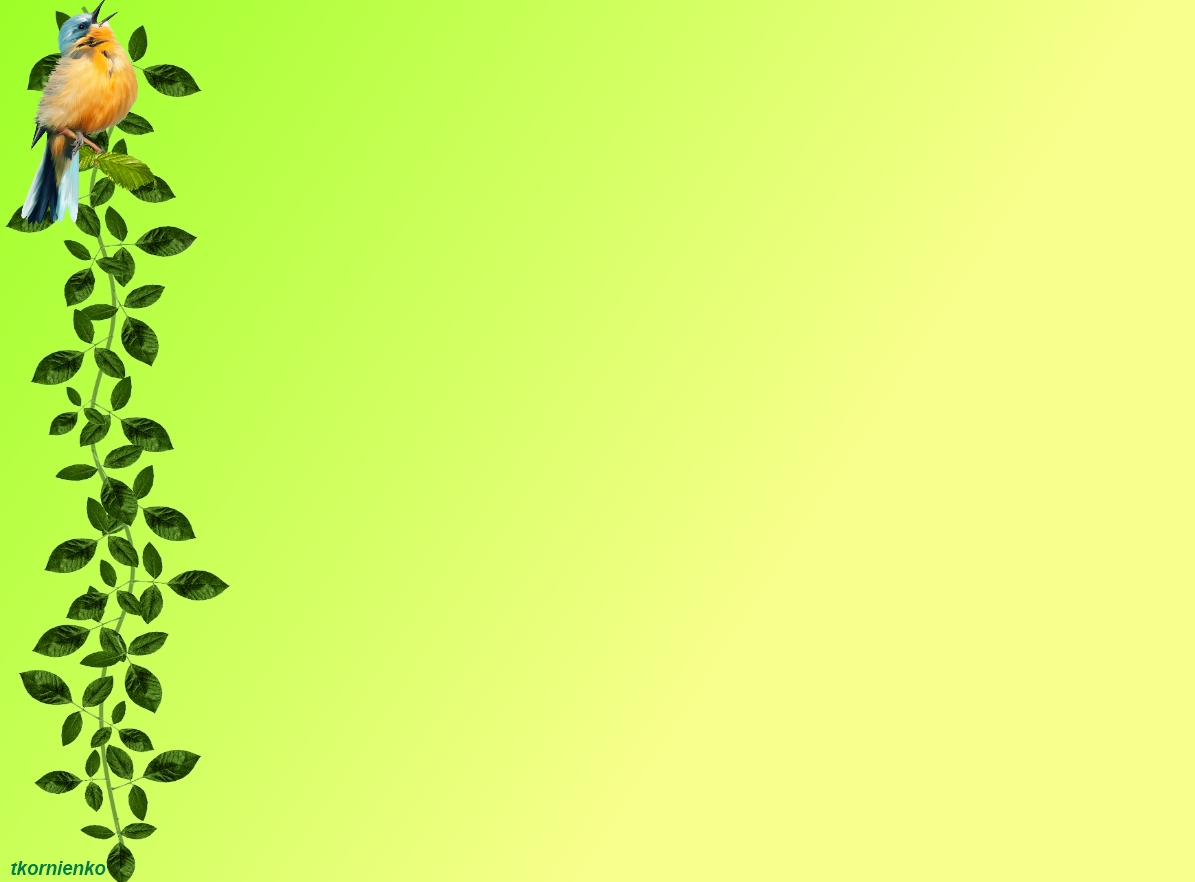 Жесты и их значения
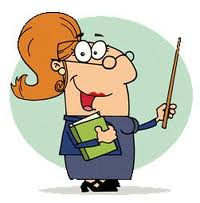 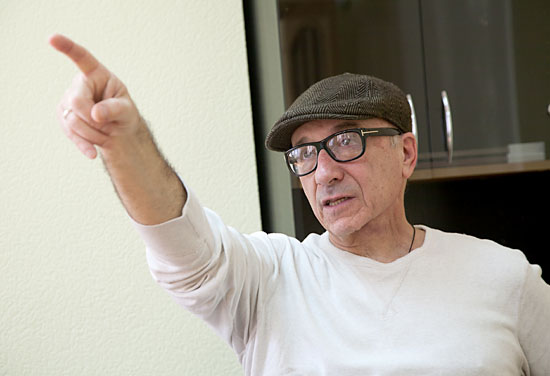 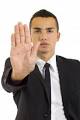 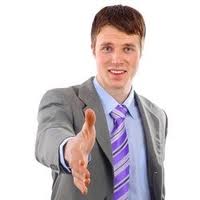 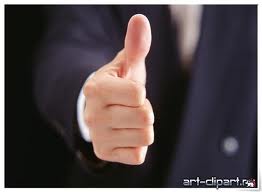 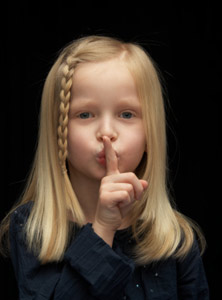 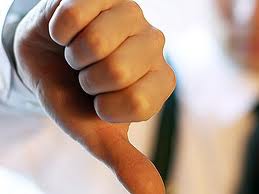 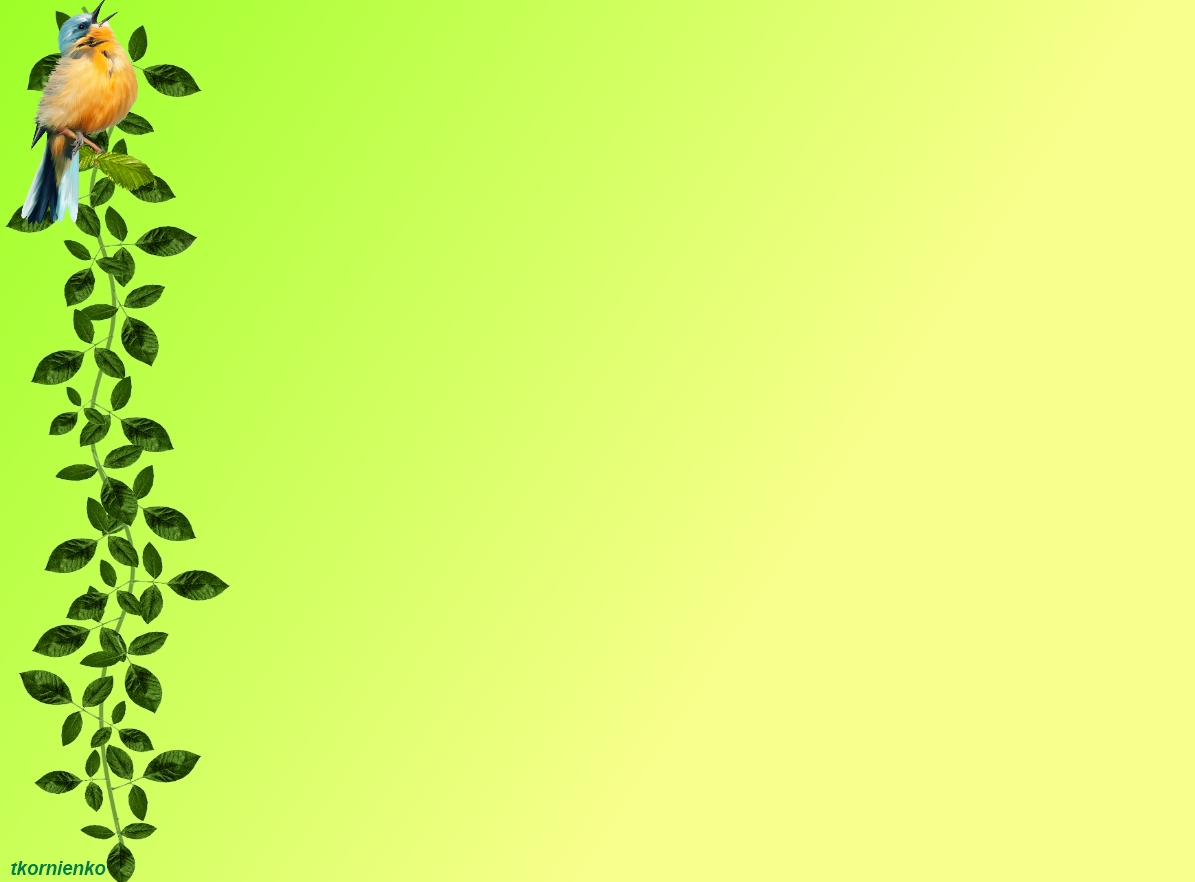 Работа с учебником на с. 13
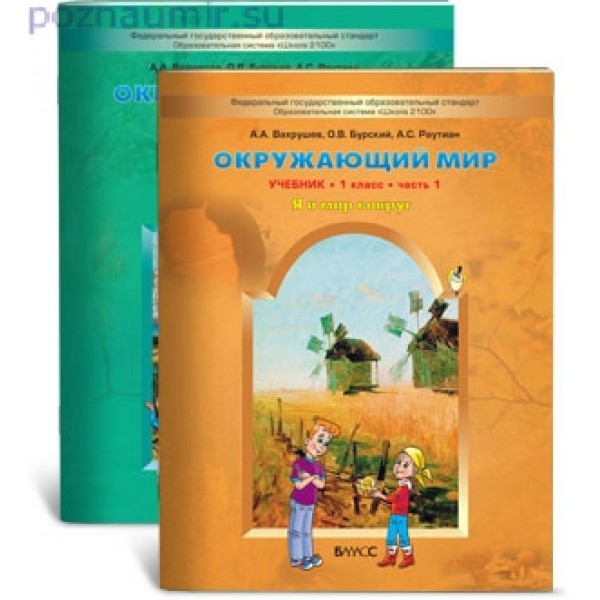 Работаем в рабочей тетради 
на с. 2 и 3
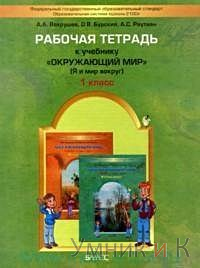 Выполняем задание 1 и 4
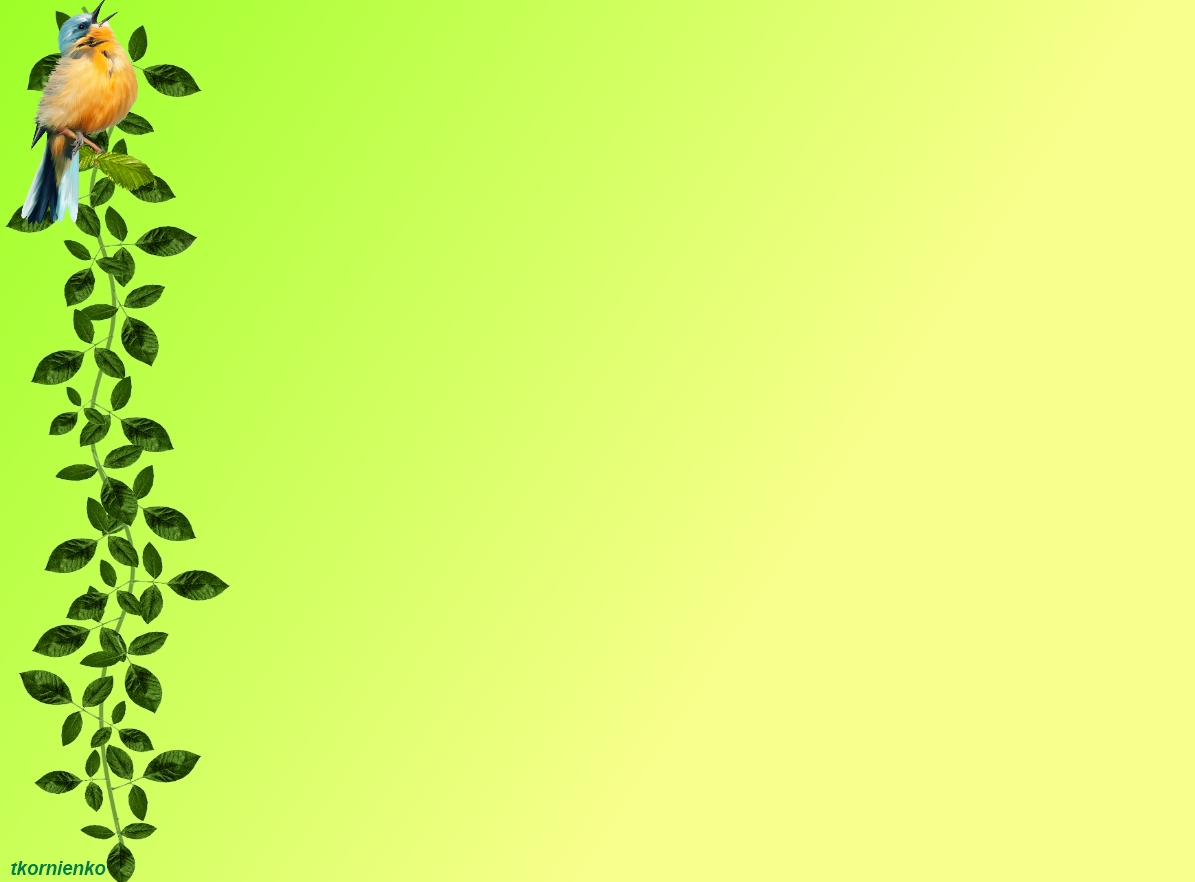 Теперь ты знаешь кто такой школьник и что такое-школа.
К 3 занятию подготовь проект на тему «Ценный совет школьнику»,
в котором расскажешь о правилах поведения школьника в разных местах
(на уроках, в столовой, в библиотеке, на улице, дома  и т.д.)
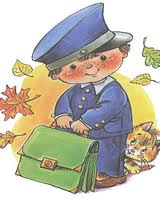 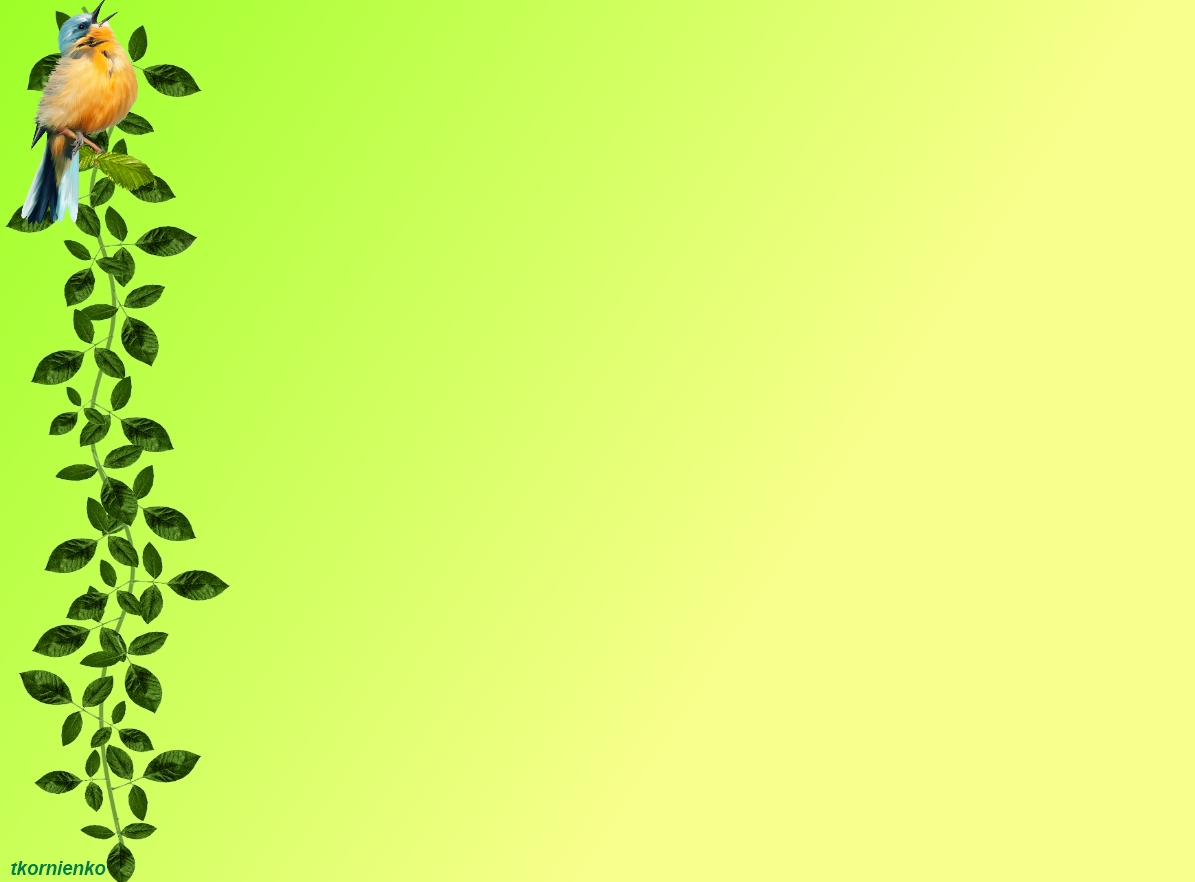 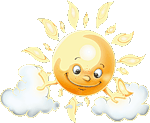 Итог урока:
Я узнал…
Теперь я знаю…
Оказывается…
Я вспомнил…
Я понял…
Мы научились…
У нас получилось…
У нас пока не получилось…